TATA LAKSANA STATISTIK SEKTORAL
Disampaikan Oleh Ir. Suprih Handayani
Kepala BPS Kabupaten Purbalingga
Purbalingga, 
31 Oktober 2018
OUTLINE
PENDAHULUAN
1
3
Kesepakatan Kegiatan BPS
4
Roadmap Pembinaan Statistik Sektoral
Pemenuhan kebutuhan data sektoral SDGs (lanjutan)
Penyusunan regulasi
Penyusunan modul
Internalisasi dan Sosialisasi
Bimbingan Teknis
Advokasi forum satu data
Sistem satu data statistik
Sistem Rekomendasi Kegiatan Statistik
Bimtek / capacity building 
Pemenuhan kebutuhan data sektoral SDGs
5
MODUL PEMBINAAN STATISTIK SEKTORAL
DIBAGI MENJADI 3 MODUL
1
2
3
GOOD PRACTICESSURVEI DAN 
KOMPILASI PRODUK
ADMINISTRASI
TATA LAKSANA 
STATISTIK SEKTORAL 
DI INDONESIA
DASAR-DASAR
TEORI 
STATISTIK
MODUL 1
MODUL 2
MODUL 3
Berisikan konsep dasar tata laksana statistik di Indonesia, antara lain: jenis statistik, metadata, SSN, SDI, NSPK, dll
Berisikan dasar-dasar teori statistik untuk tingkat dasar
Berisikan contoh survei dan kompromin yang didasarkan pada tahapan GSBPM
MODUL PEMBINAAN STATISTIK SEKTORAL (2)
OUTLINE MODUL 1
TATA LAKSANA STATISTIK SEKTORAL DI INDONESIA
MODUL PEMBINAAN STATISTIK SEKTORAL (3)
OUTLINE MODUL 2
DASAR-DASAR TEORI STATISTIK
MODUL PEMBINAAN STATISTIK SEKTORAL (4)
OUTLINE MODUL 3: GOOD PRACTICESSURVEI DAN KOMPILASI PRODUK ADMINISTRASI
SURVEI KEPUASAN KONSUMEN (SKK)
membahas bagaimana menyelenggarakan SKK berdasarkan tahapan GSBPM
KOMPROMIN
SURVEI
PROFIL DAERAH
membahas bagaimana menyelenggarakan kompromin dalam bentuk Profil Daerah berdasarkan tahapan GSBPM. Profil daerah diarahkan untuk tidak sama dengan DDA
KOMPILASI STATISTIK SEKTORAL (4)
Diskominfo menjadi walidata statistik sektoral di lingkup Pemerintah Daerah yang bertugas mengumpulkan dan mengelola Data yang dihasilkan oleh Produsen Data, serta menyebarluaskan Data di lingkup Instansi Pemerintah
KOMPILASI STATISTIK SEKTORAL (5)
TUGAS WALI DATA STATISTIK SEKTORAL
11
KOMPILASI STATISTIK SEKTORAL (6)
Perlu adanya konsistensi data pada setiap level administratif
FORUM SATU DATA
Forum yang mampu memfasilitasi pembahasan tentang berbagai permasalahan data untuk:
Mengidentifikasi kebutuhan data untuk perencanaan pembangunan daerah
Membangun koordinasi tentang penyediaan data
Menyamakan persepsi tentang interpretasi statistik antar sektor
Memperkuat data administrasi di setiap sektor
Mendukung keterbukaan informasi yang dihasilkan dan dikembangkan oleh setiap sektor
Meningkatkan komitmen sektor dalam menyediakan data berkualitas dan tepat waktu
Mendorong Pemda memanfaatkan data untuk perencanaan pembangunan, perumusan kebijakan, penyelenggaraan pemerintahan, dan pelayanan publik lainnya
Diperlukan
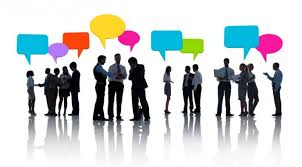 12
KOMPILASI STATISTIK SEKTORAL
2
13
KOMPILASI STATISTIK SEKTORAL
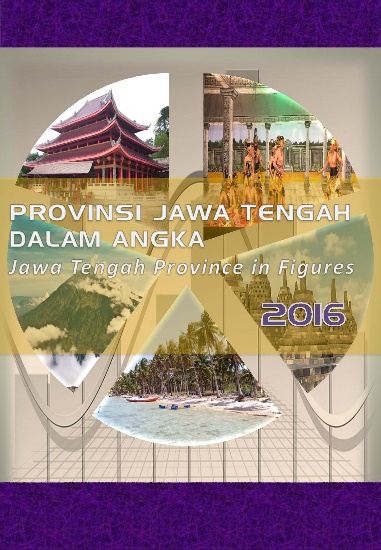 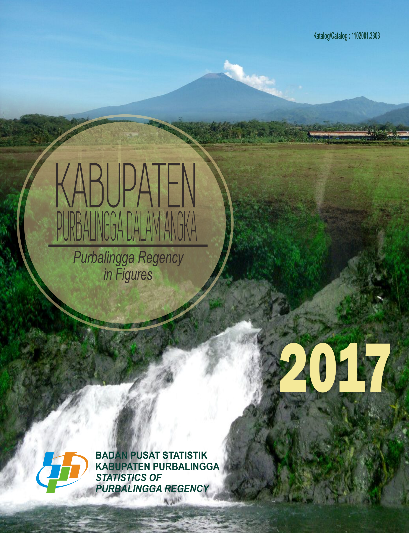 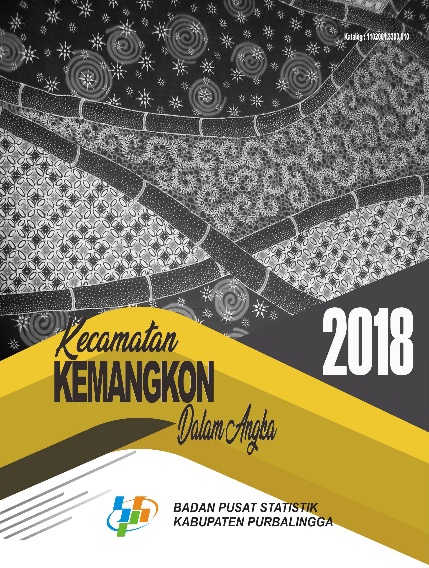 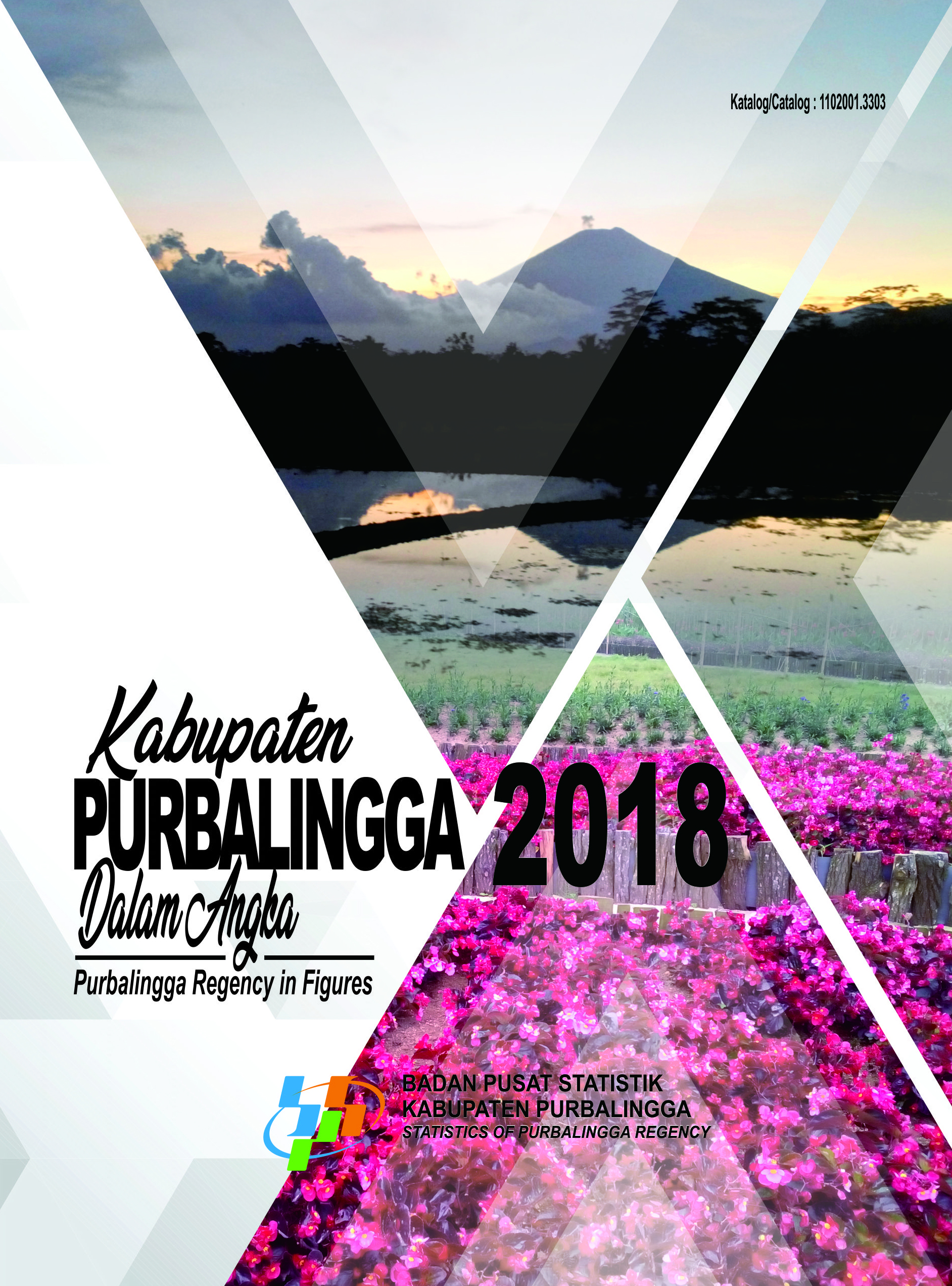 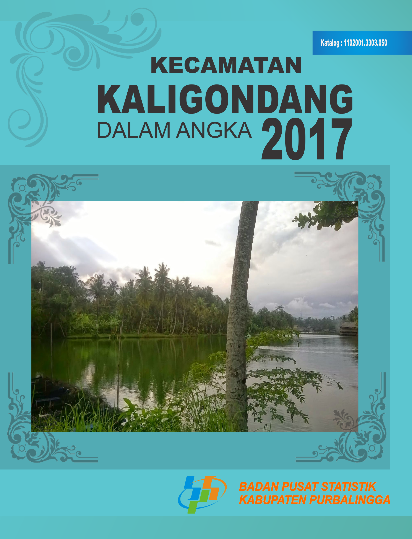 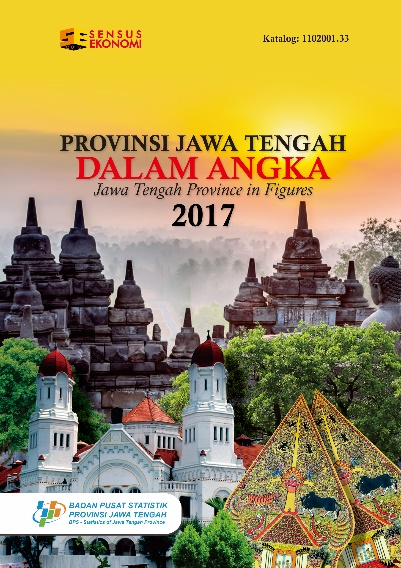 Publikasi Daerah Dalam Angka 
Provinsi Dalam Angka
Kabupaten/Kota Dalam Angka
Kecamatan Dalam Angka
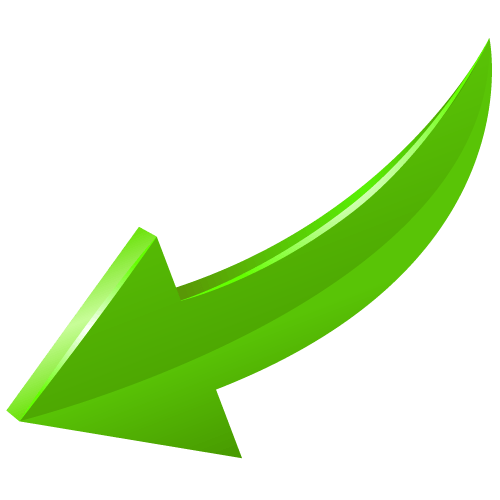 “Ditemukan Inkonsistensi
 Data DDA”
14
KOMPILASI STATISTIK SEKTORAL
Diskominfo menjadi walidata statistik sektoral di lingkup Pemerintah Daerah yang bertugas mengumpulkan dan mengelola Data yang dihasilkan oleh Produsen Data, serta menyebarluaskan Data di lingkup Instansi Pemerintah
KOMPILASI STATISTIK SEKTORAL
TUGAS WALI DATA STATISTIK SEKTORAL
16
BIMBINGAN TEKNIS STATISTIK SEKTORAL
3
17
MODUL PEMBINAAN STATISTIK SEKTORAL
DIBAGI MENJADI 3 MODUL
1
2
3
GOOD PRACTICESSURVEI DAN 
KOMPILASI PRODUK
ADMINISTRASI
TATA LAKSANA 
STATISTIK SEKTORAL 
DI INDONESIA
DASAR-DASAR
TEORI 
STATISTIK
MODUL 1
MODUL 2
MODUL 3
Berisikan konsep dasar tata laksana statistik di Indonesia, antara lain: jenis statistik, metadata, SSN, SDI, NSPK, dll
Berisikan dasar-dasar teori statistik untuk tingkat dasar
Berisikan contoh survei dan kompromin yang didasarkan pada tahapan GSBPM
MODUL PEMBINAAN STATISTIK SEKTORAL (2)
OUTLINE MODUL 1
TATA LAKSANA STATISTIK SEKTORAL DI INDONESIA
MODUL PEMBINAAN STATISTIK SEKTORAL (3)
OUTLINE MODUL 2
DASAR-DASAR TEORI STATISTIK
MODUL PEMBINAAN STATISTIK SEKTORAL (4)
OUTLINE MODUL 3: GOOD PRACTICESSURVEI DAN KOMPILASI PRODUK ADMINISTRASI
SURVEI KEPUASAN KONSUMEN (SKK)
membahas bagaimana menyelenggarakan SKK berdasarkan tahapan GSBPM
KOMPROMIN
SURVEI
PROFIL DAERAH
membahas bagaimana menyelenggarakan kompromin dalam bentuk Profil Daerah berdasarkan tahapan GSBPM. Profil daerah diarahkan untuk tidak sama dengan DDA
TATA LAKSANA STATISTIK SEKTORAL
4
22
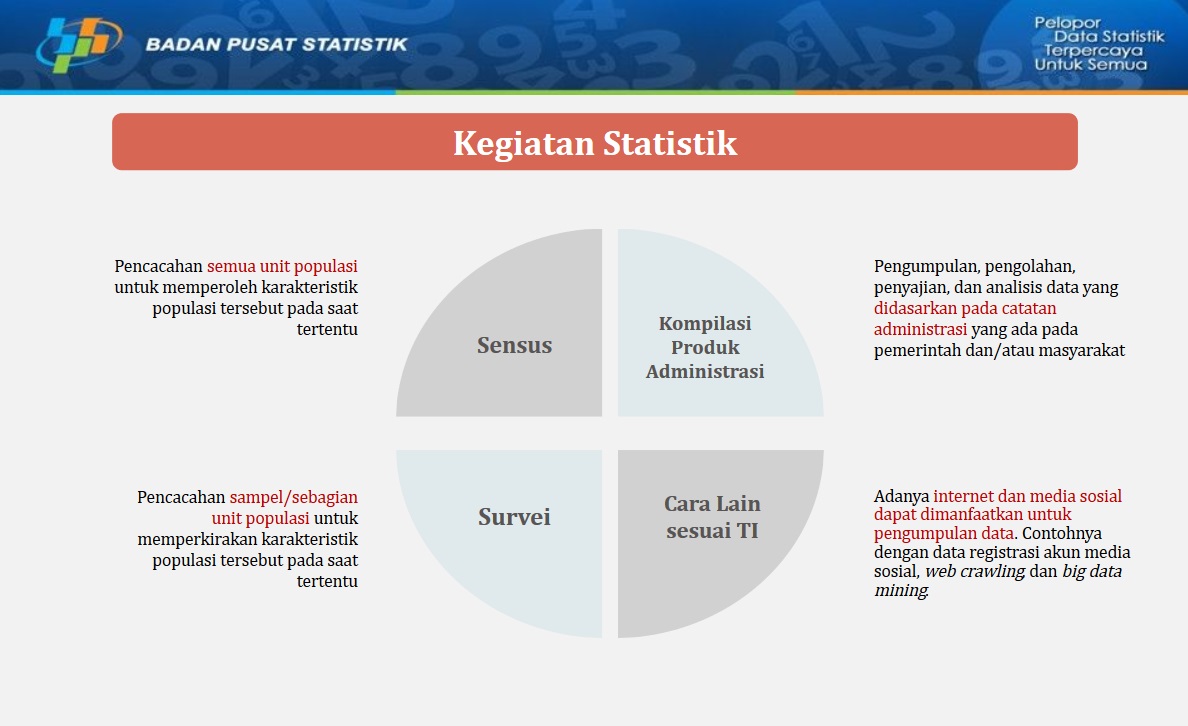 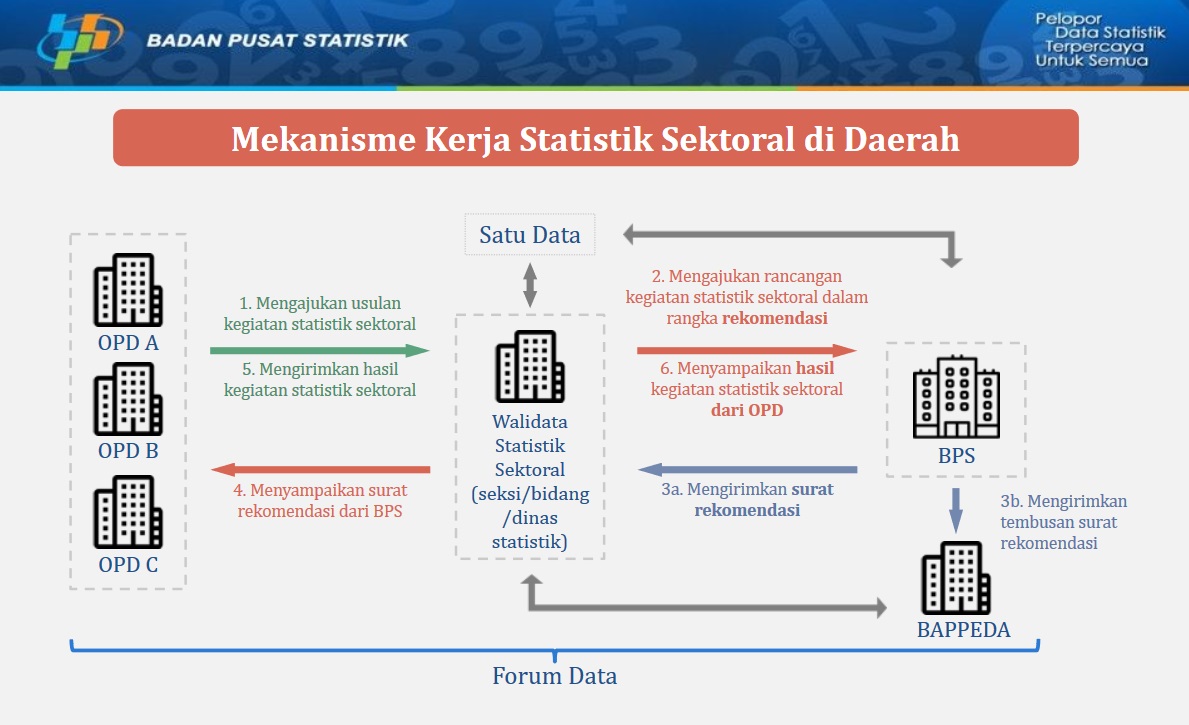 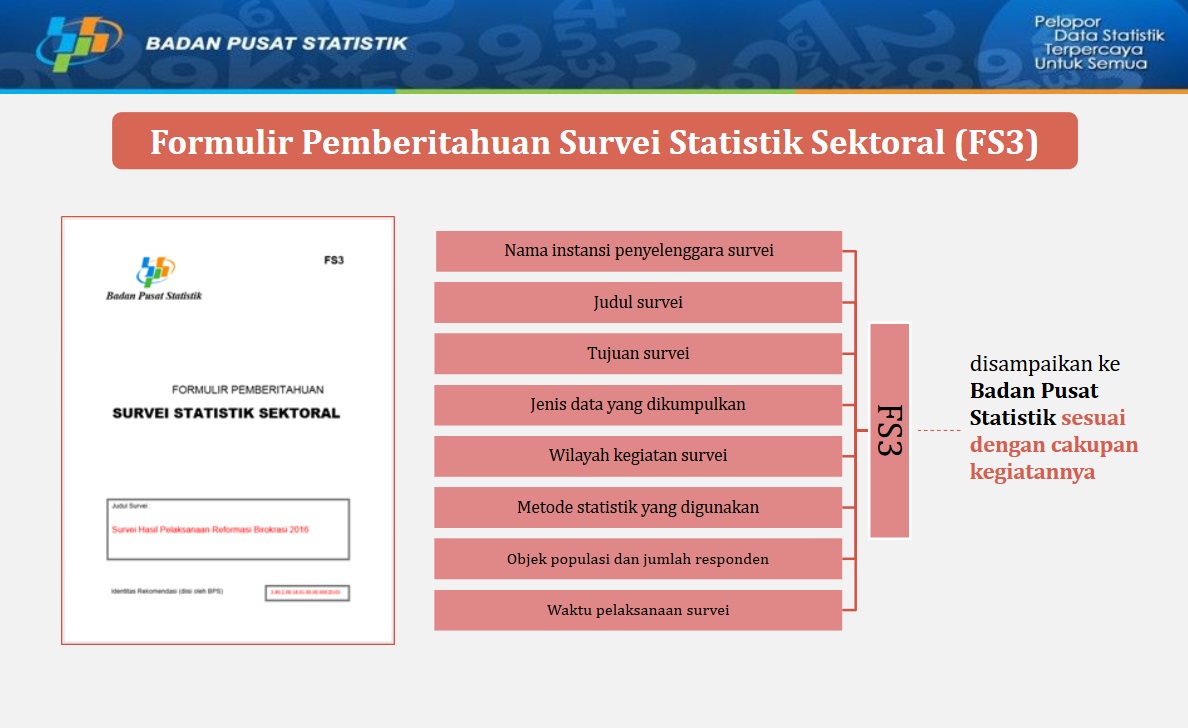 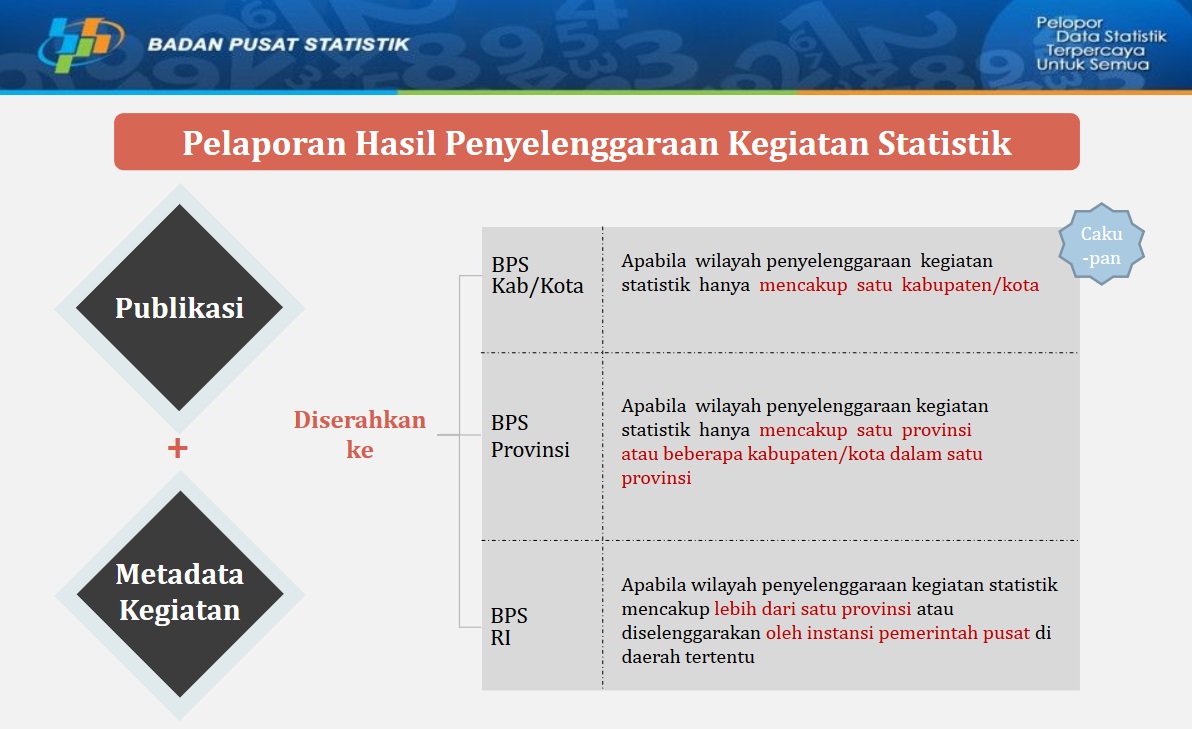 KOMPILASI STATISTIK SEKTORAL
Perlu adanya konsistensi data pada setiap level administratif
FORUM SATU DATA
Forum yang mampu memfasilitasi pembahasan tentang berbagai permasalahan data untuk:
Mengidentifikasi kebutuhan data untuk perencanaan pembangunan daerah
Membangun koordinasi tentang penyediaan data
Menyamakan persepsi tentang interpretasi statistik antar sektor
Memperkuat data administrasi di setiap sektor
Mendukung keterbukaan informasi yang dihasilkan dan dikembangkan oleh setiap sektor
Meningkatkan komitmen sektor dalam menyediakan data berkualitas dan tepat waktu
Mendorong Pemda memanfaatkan data untuk perencanaan pembangunan, perumusan kebijakan, penyelenggaraan pemerintahan, dan pelayanan publik lainnya
Diperlukan
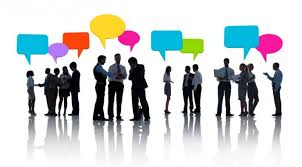 27
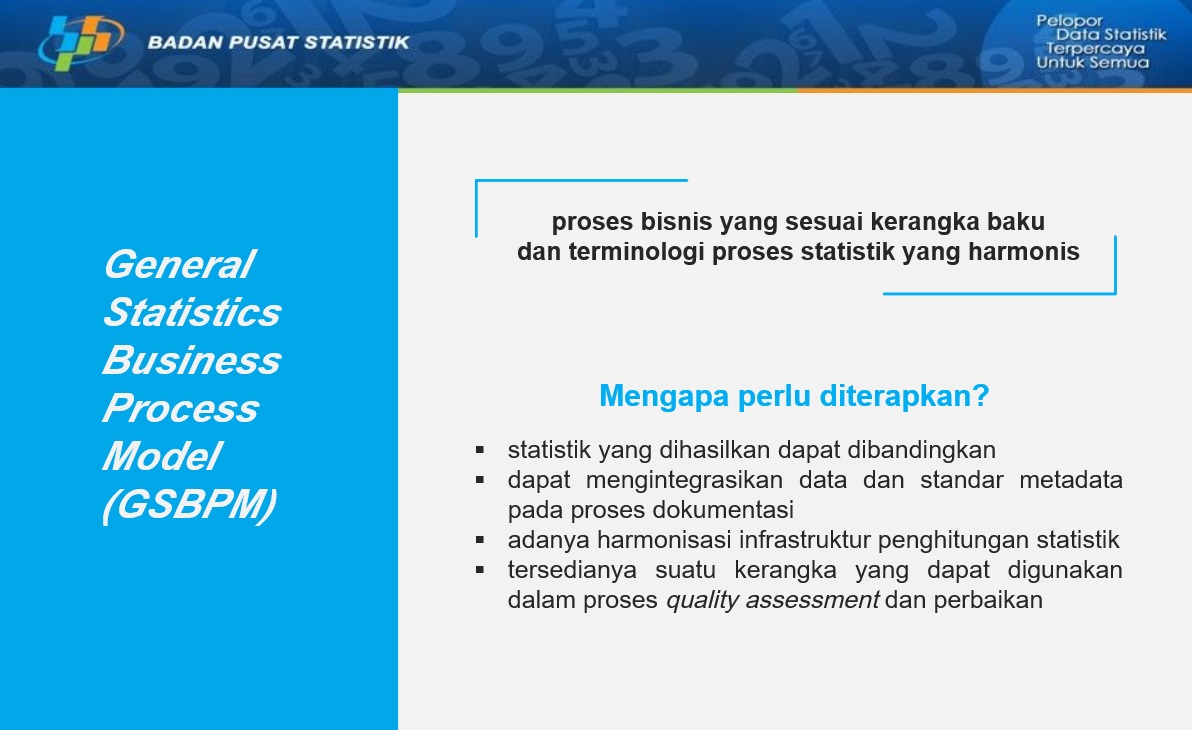 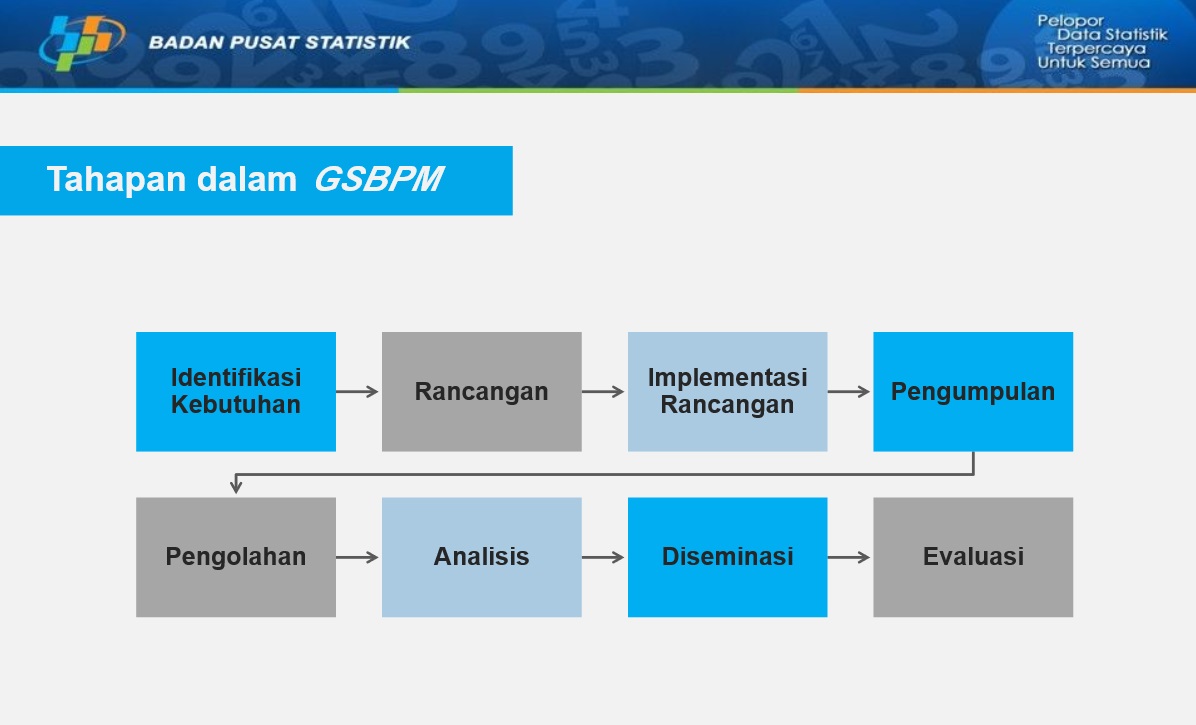 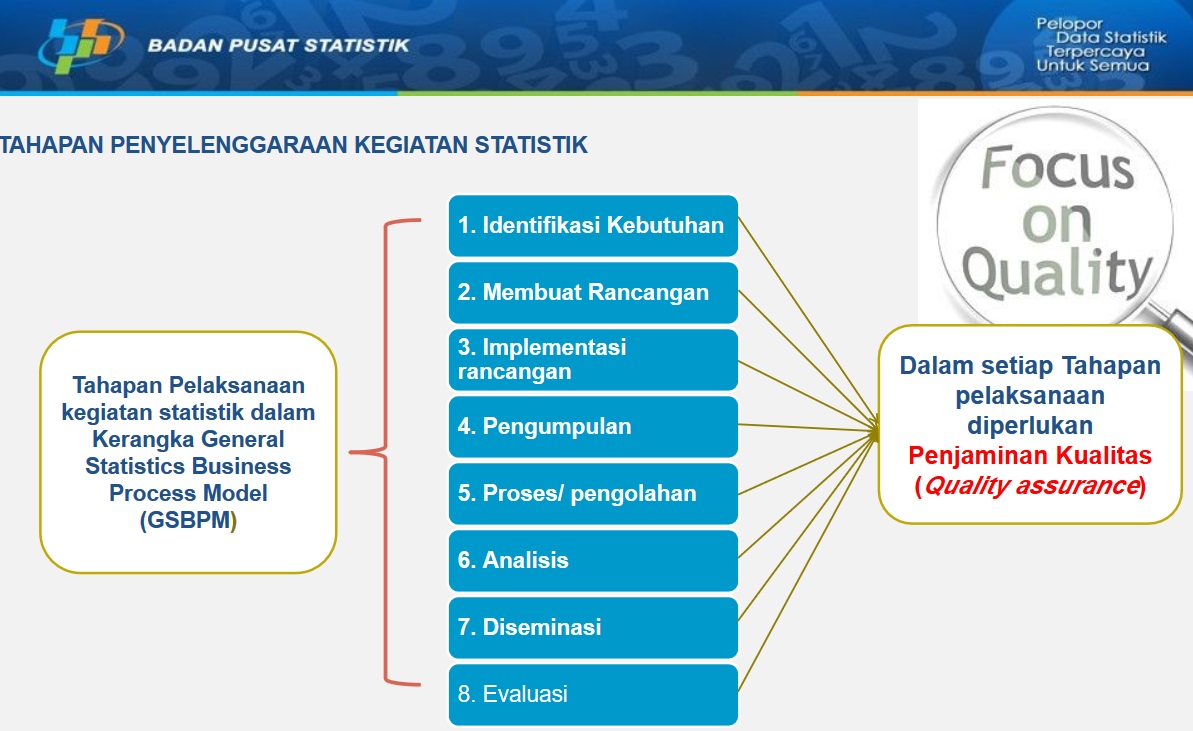 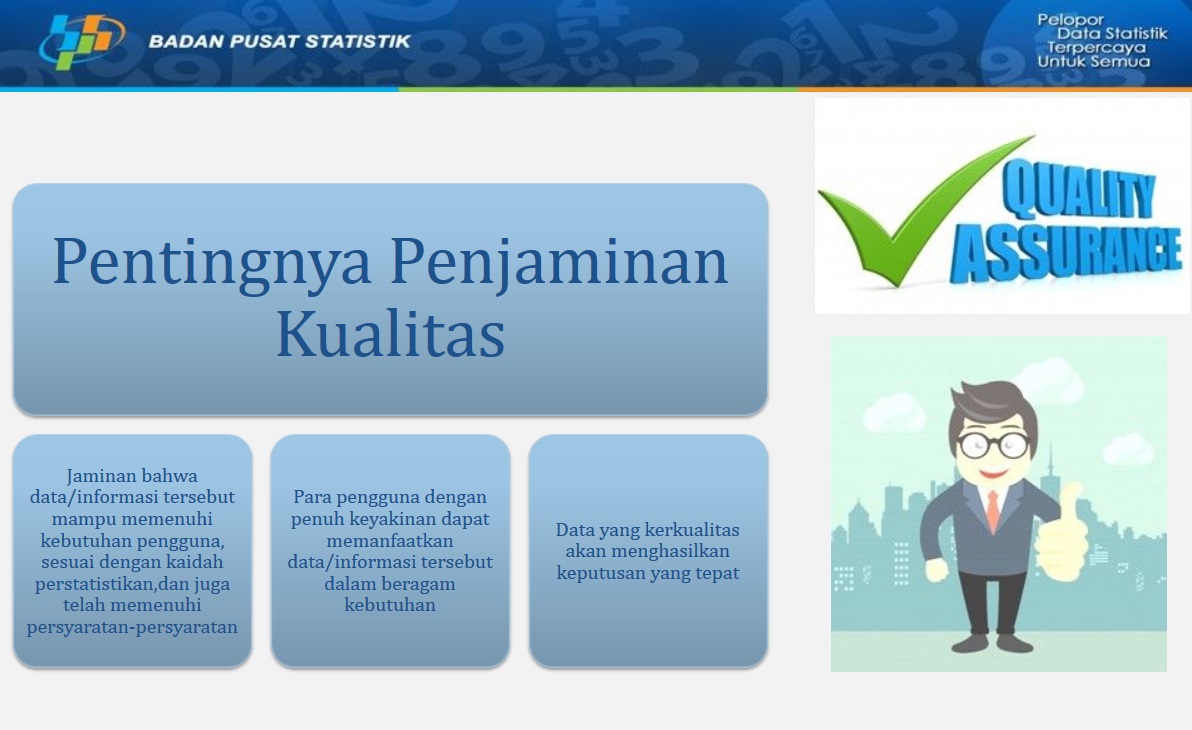 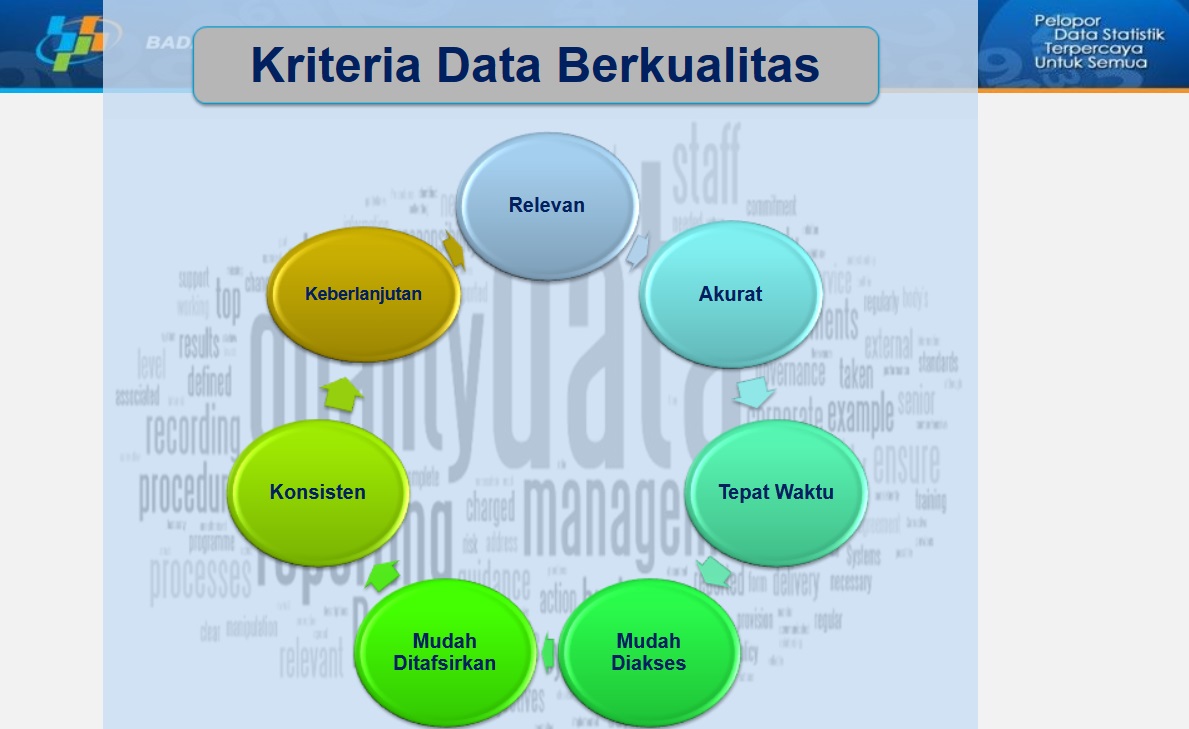 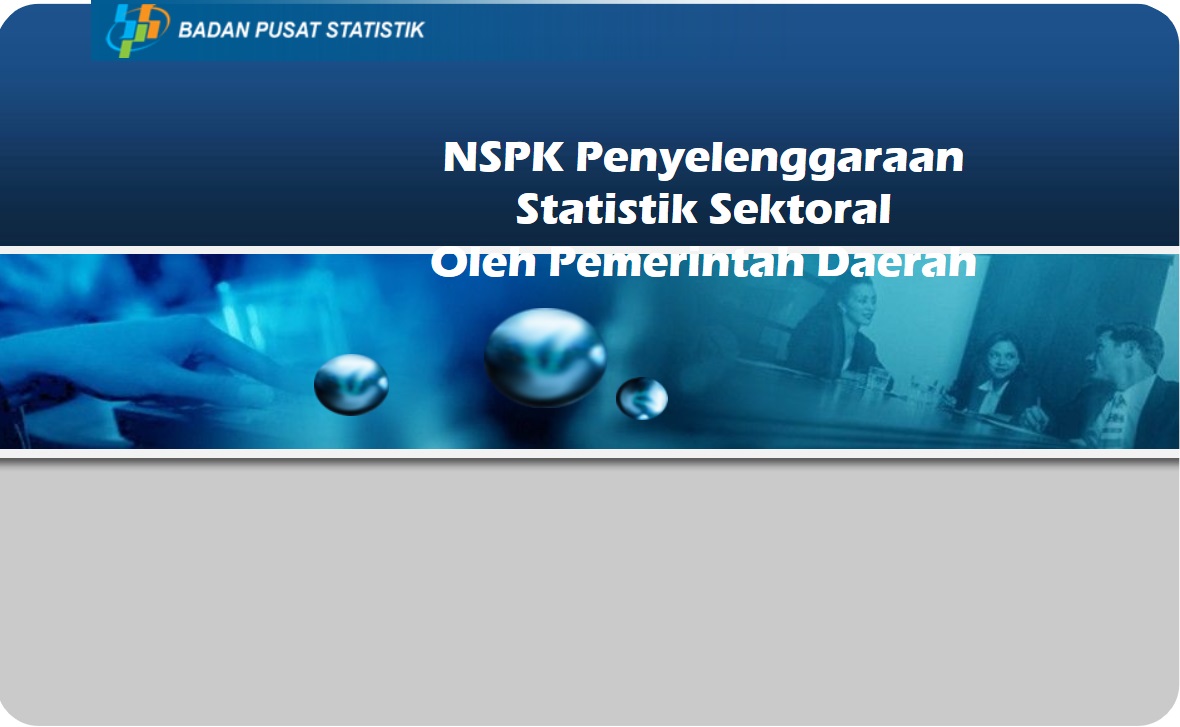 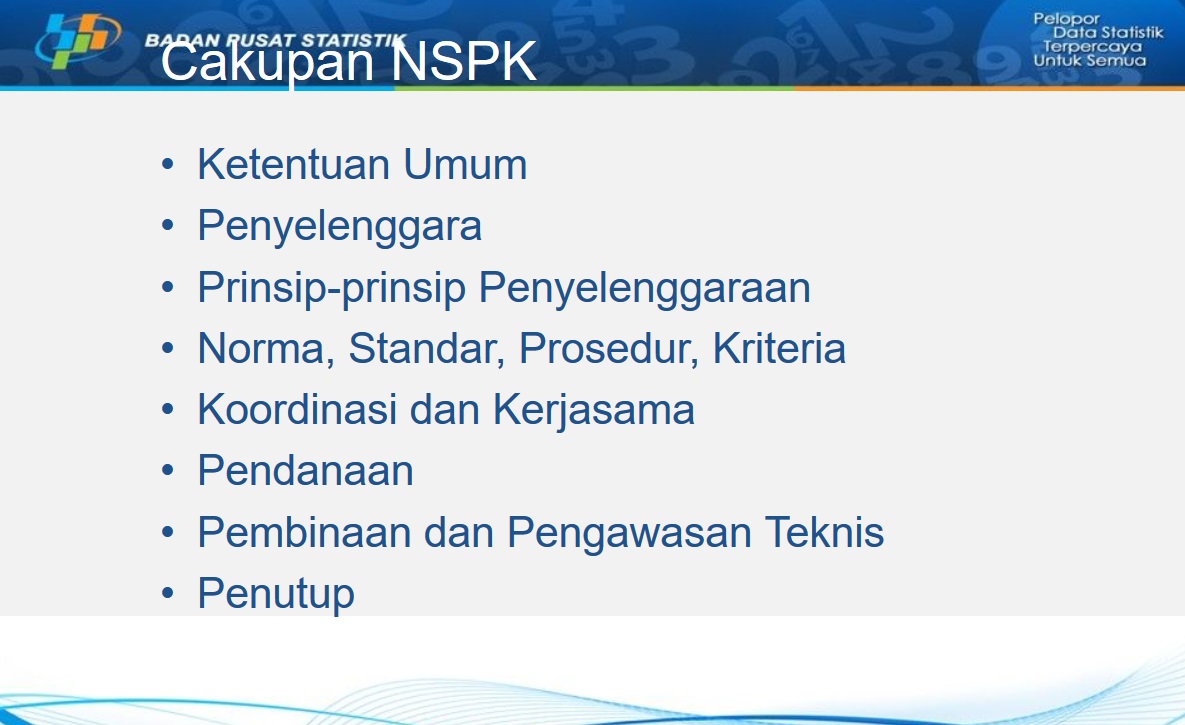 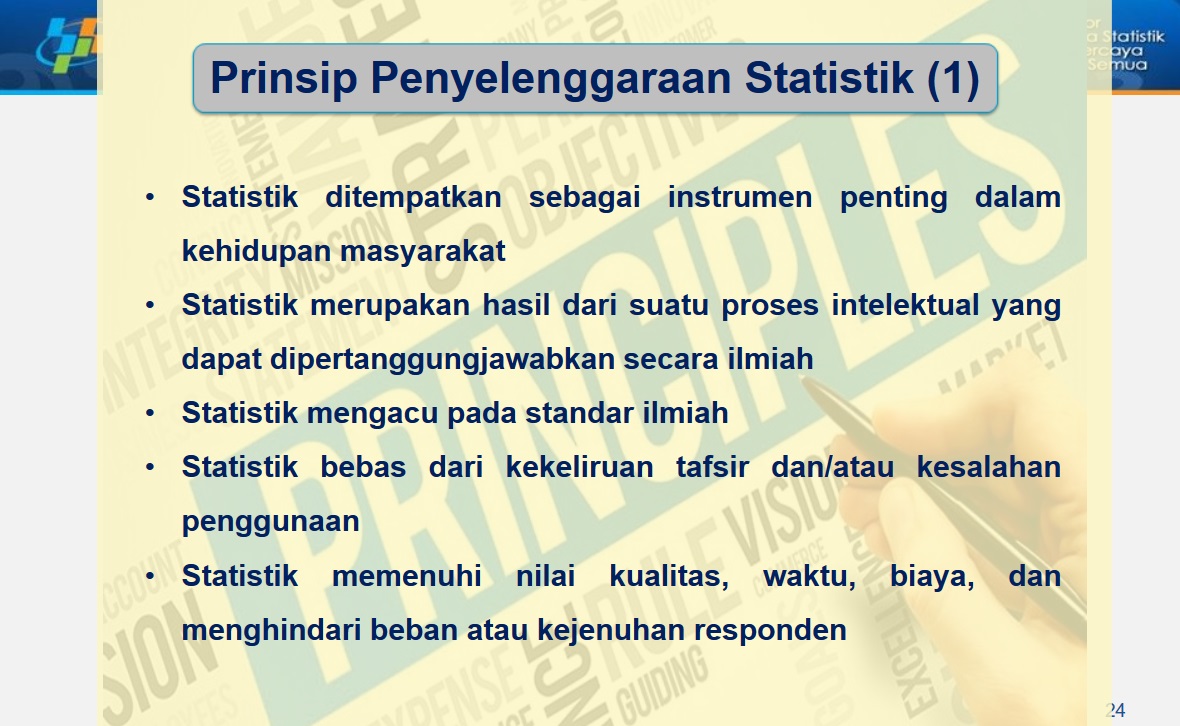 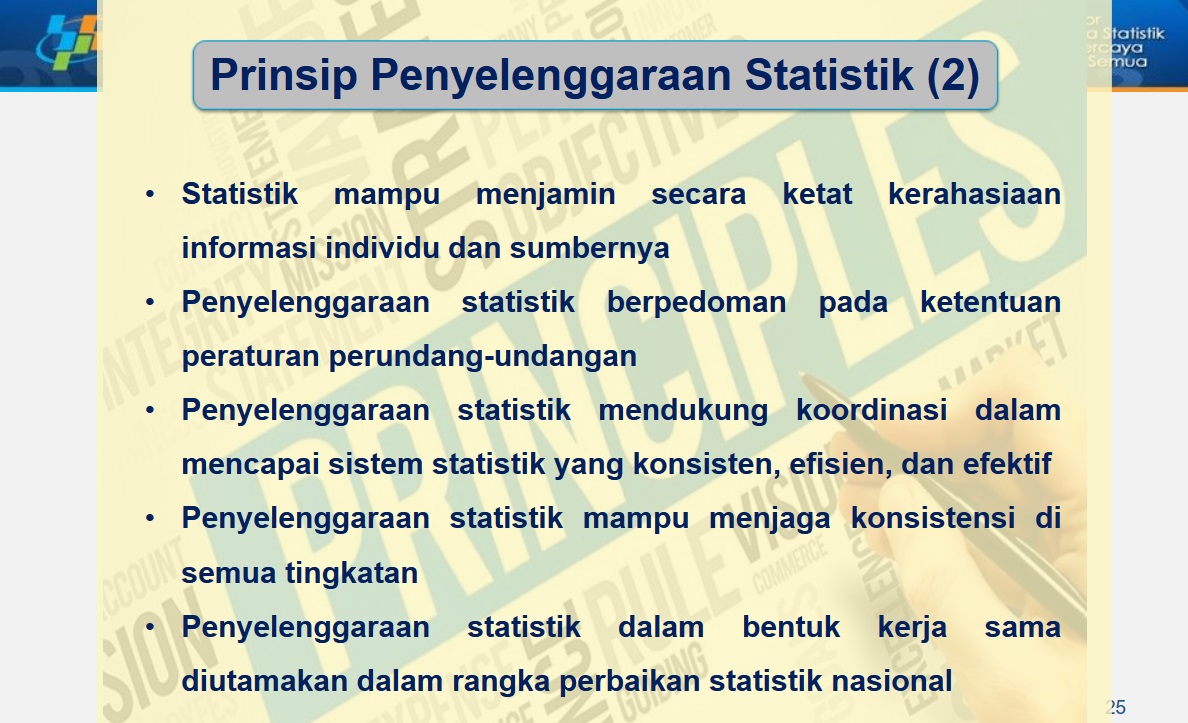 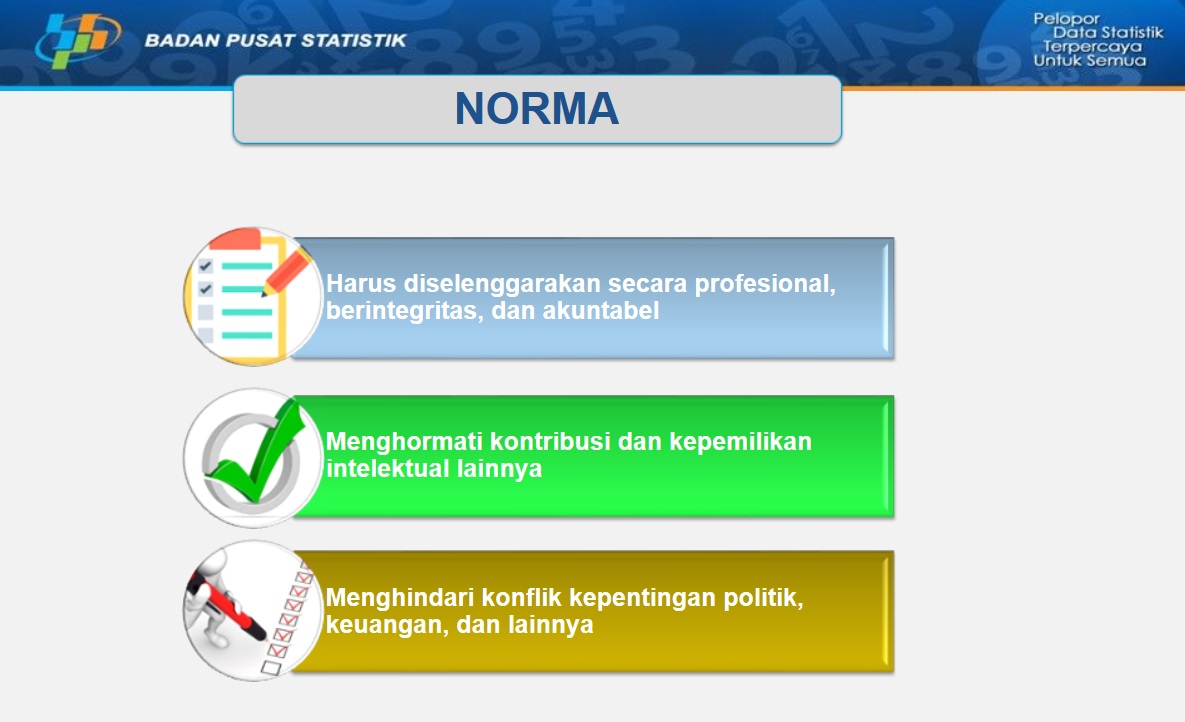 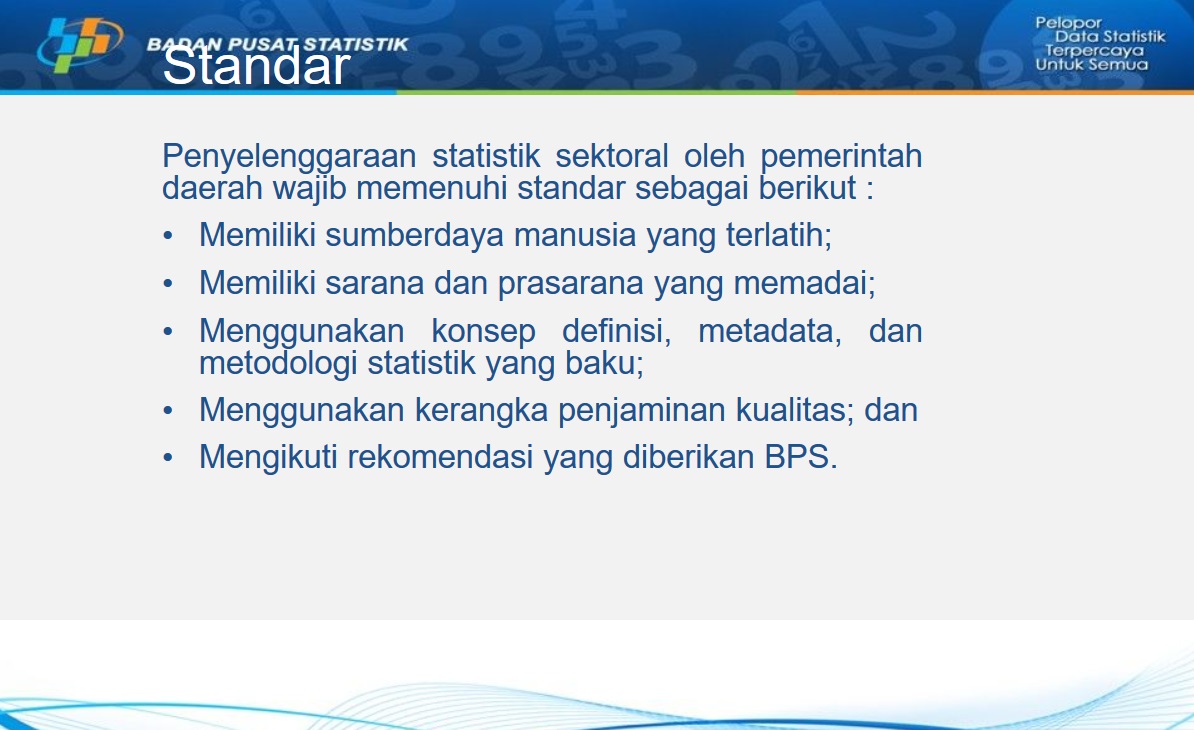 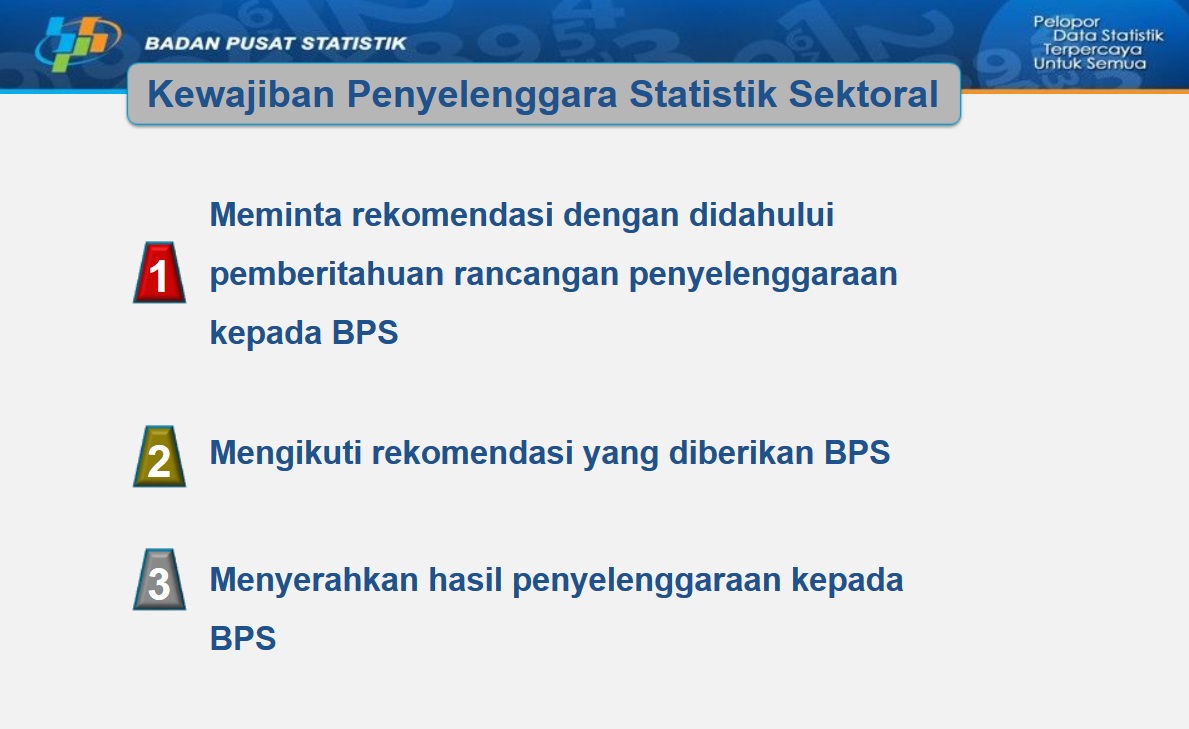 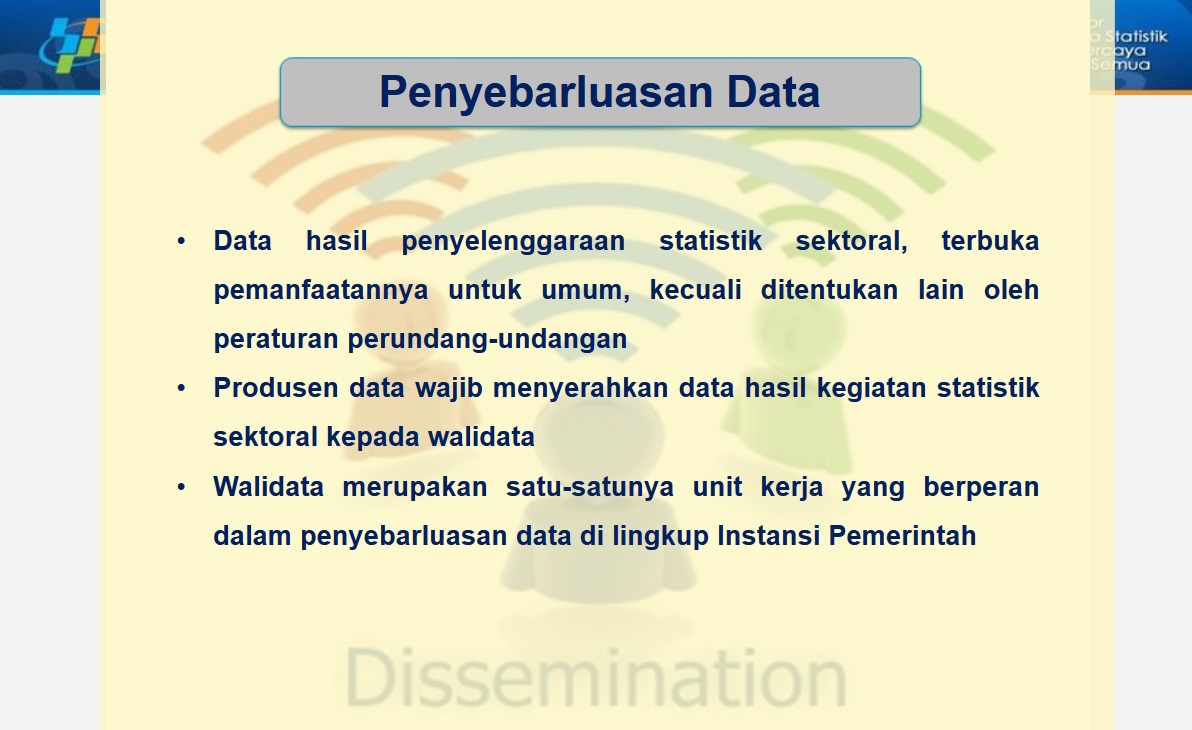 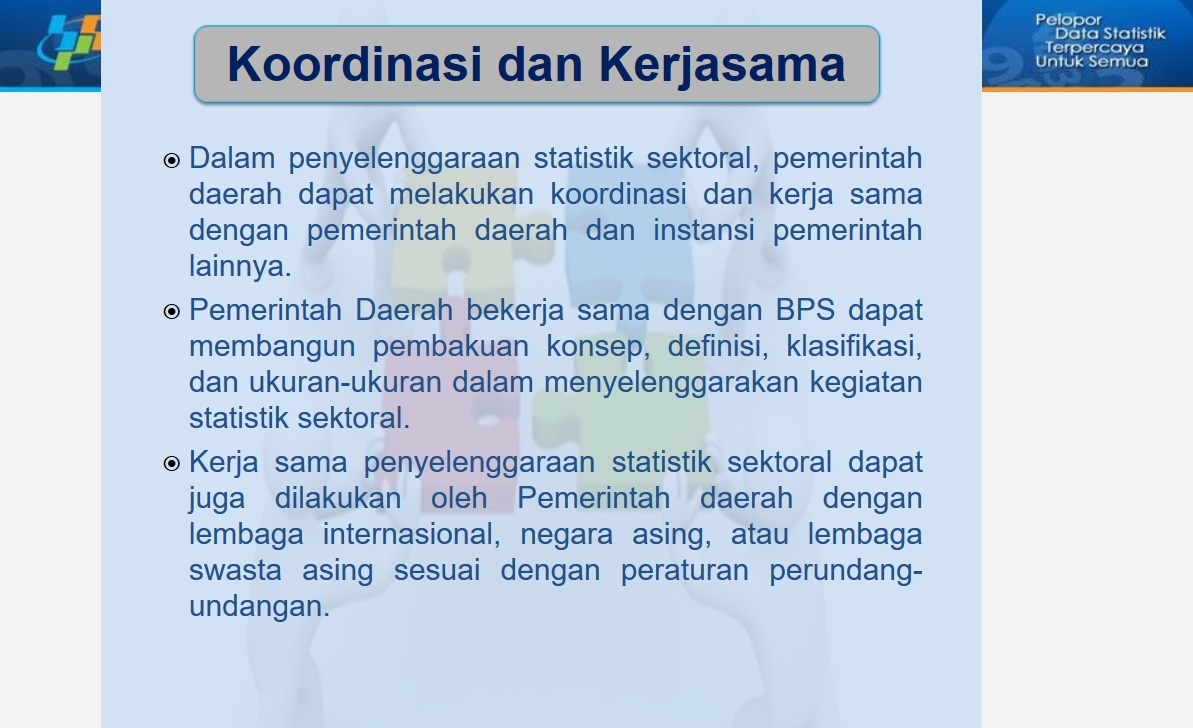 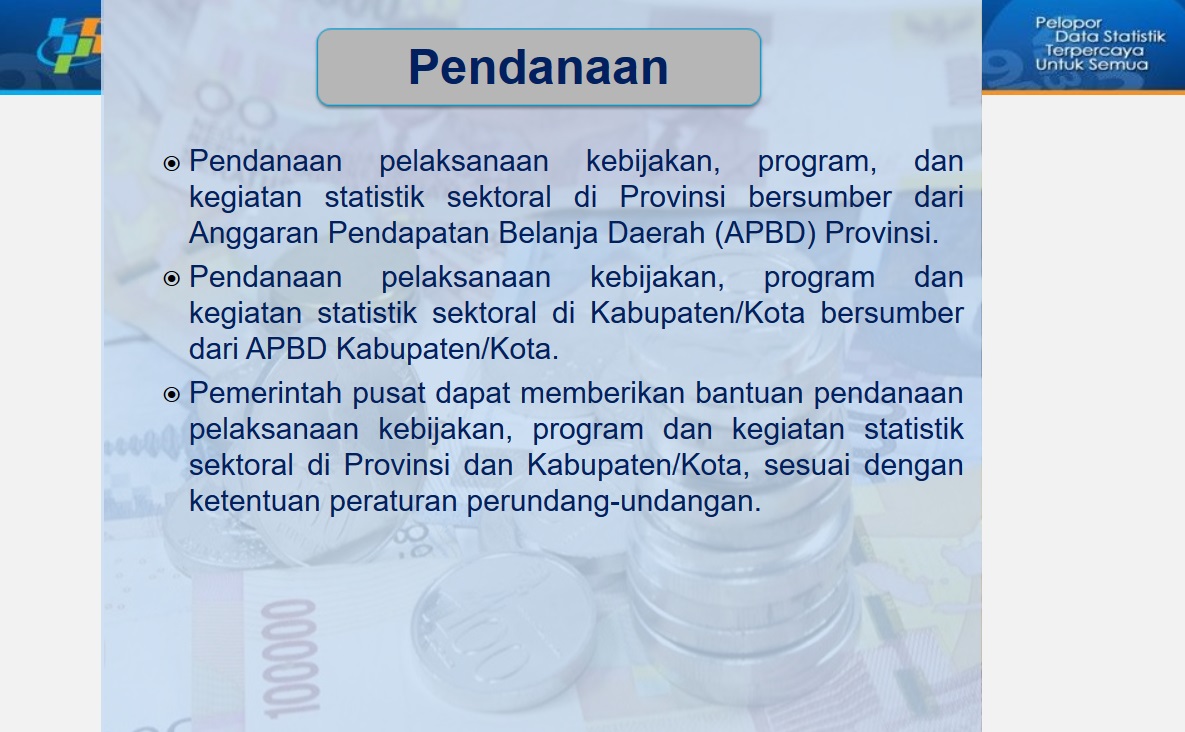 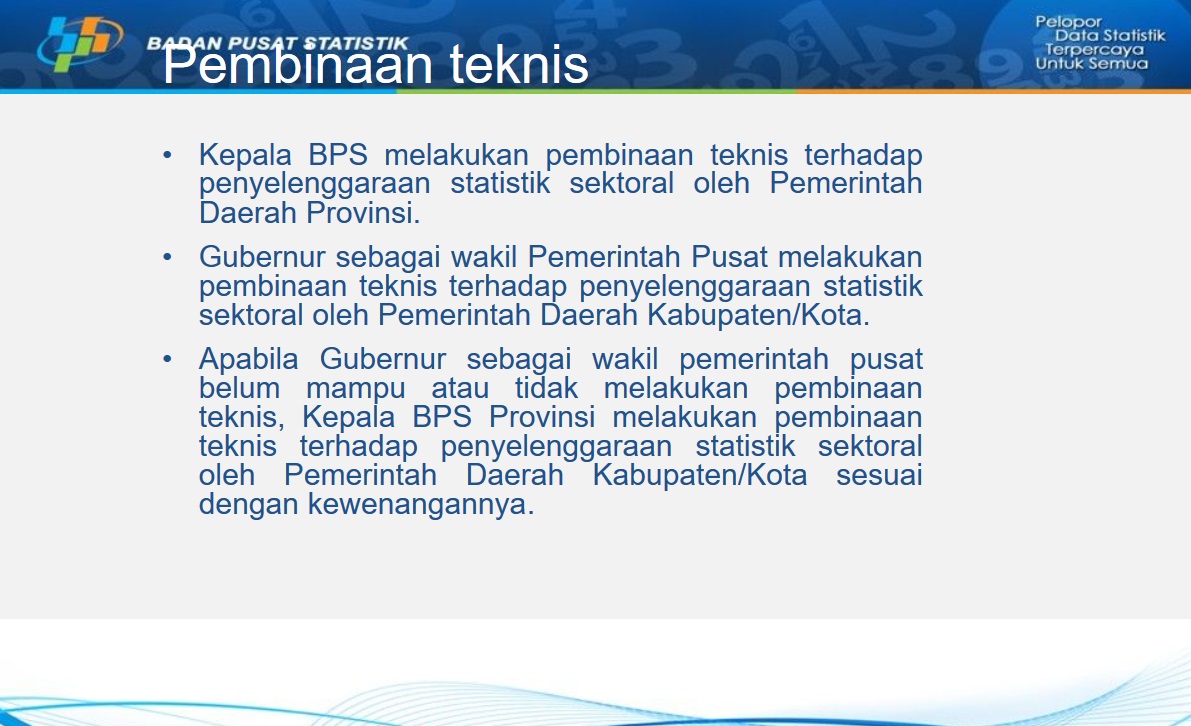 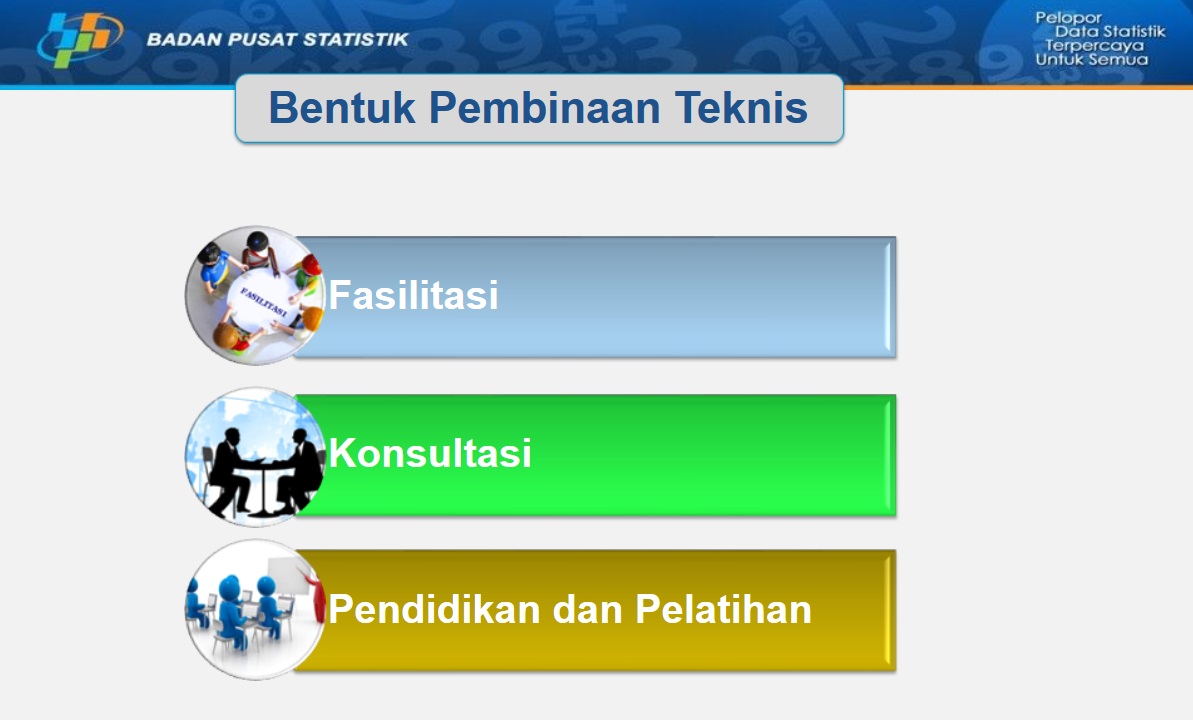 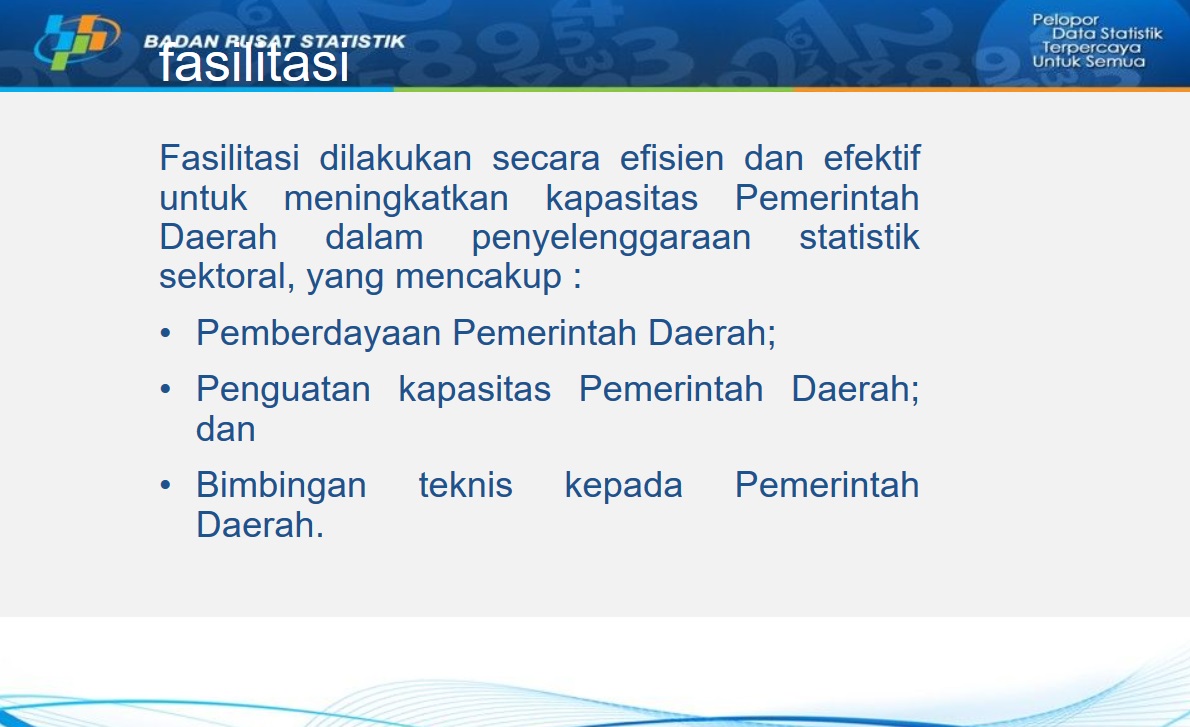 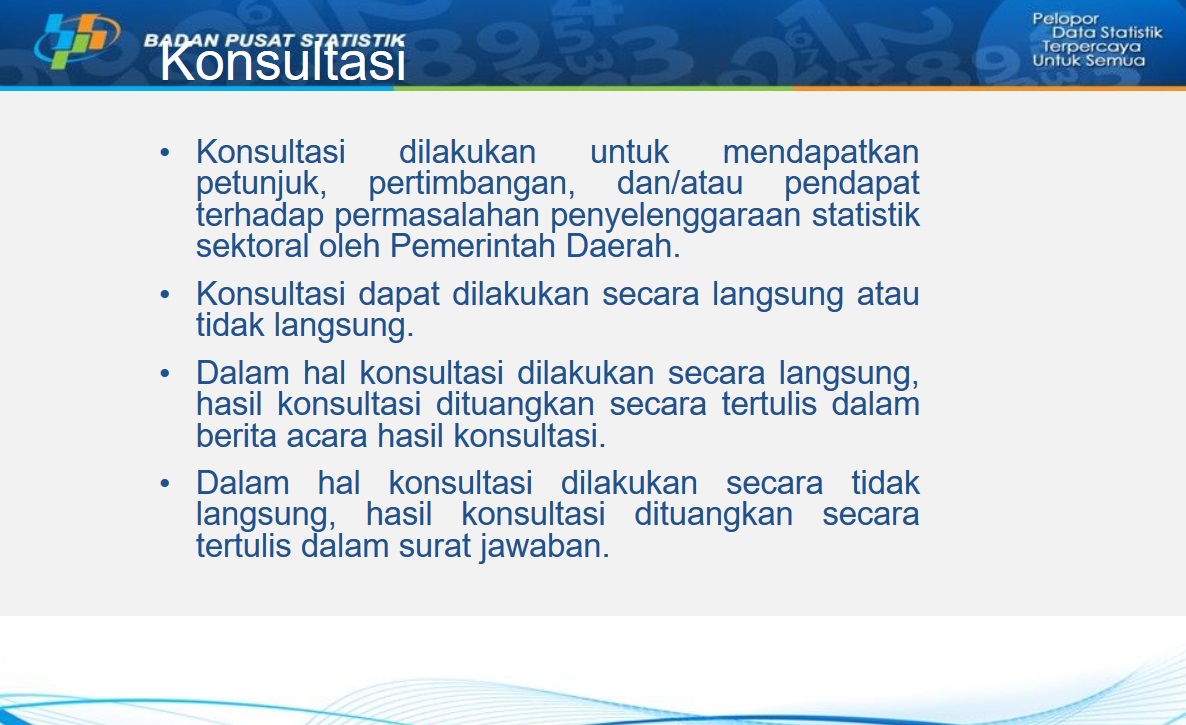 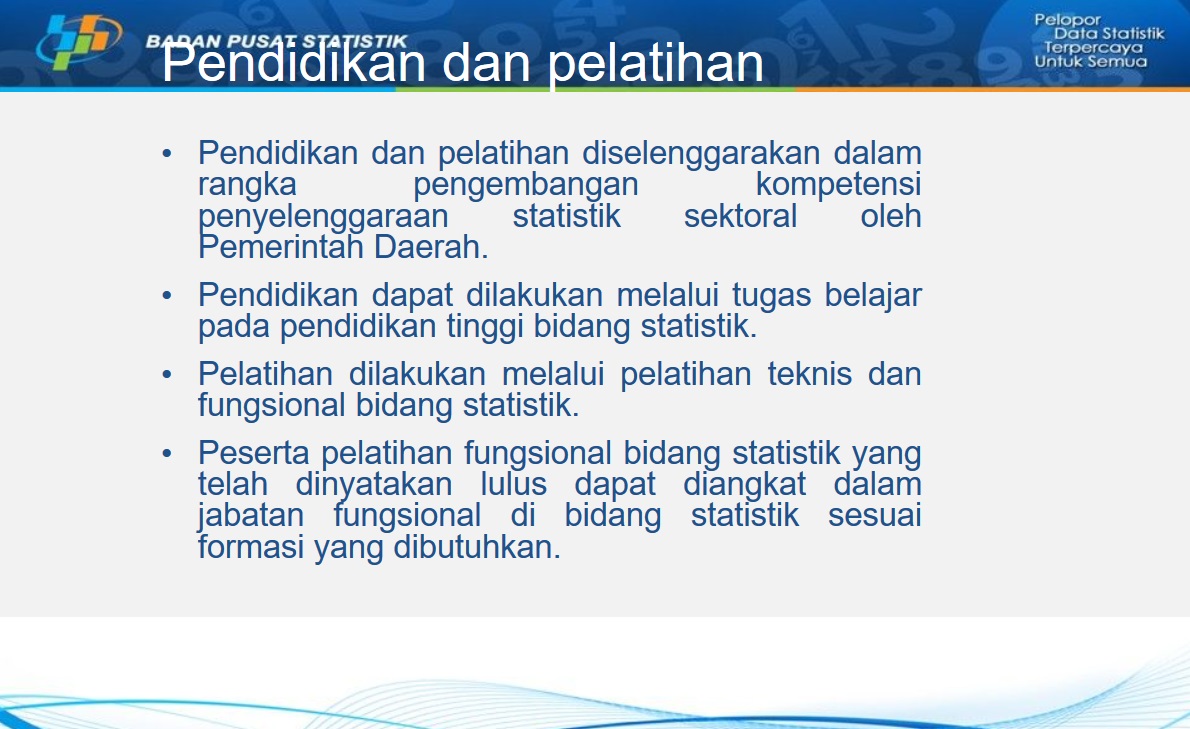 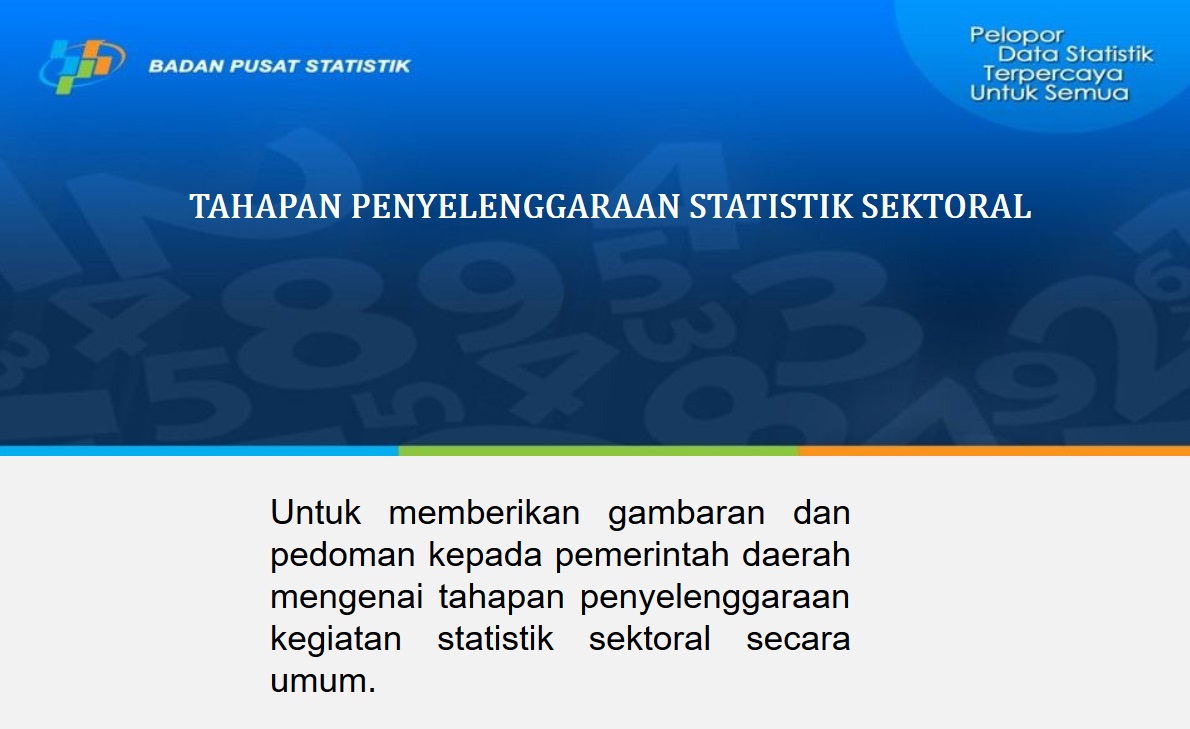 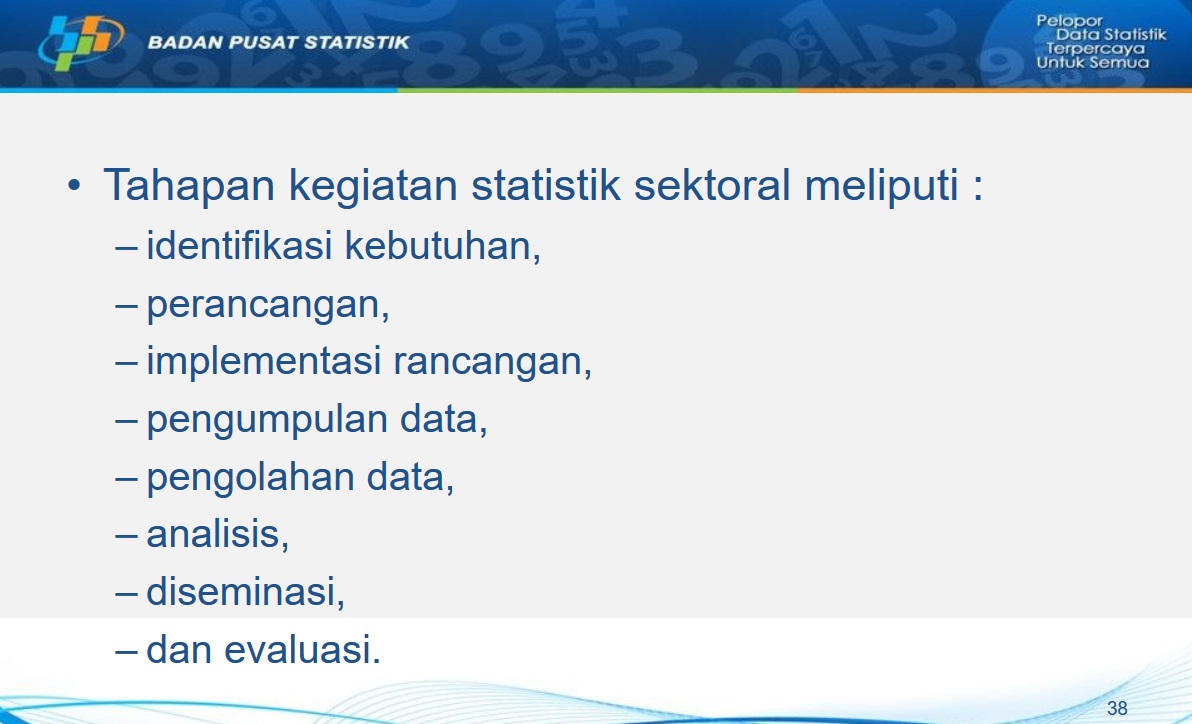 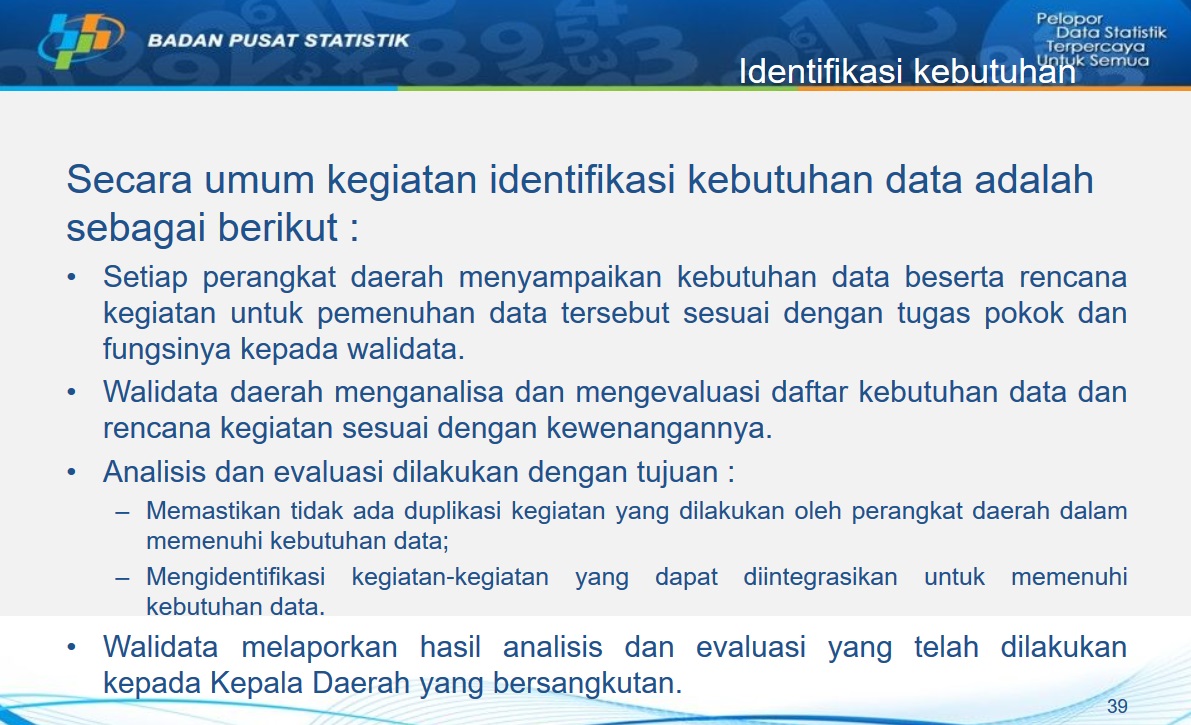 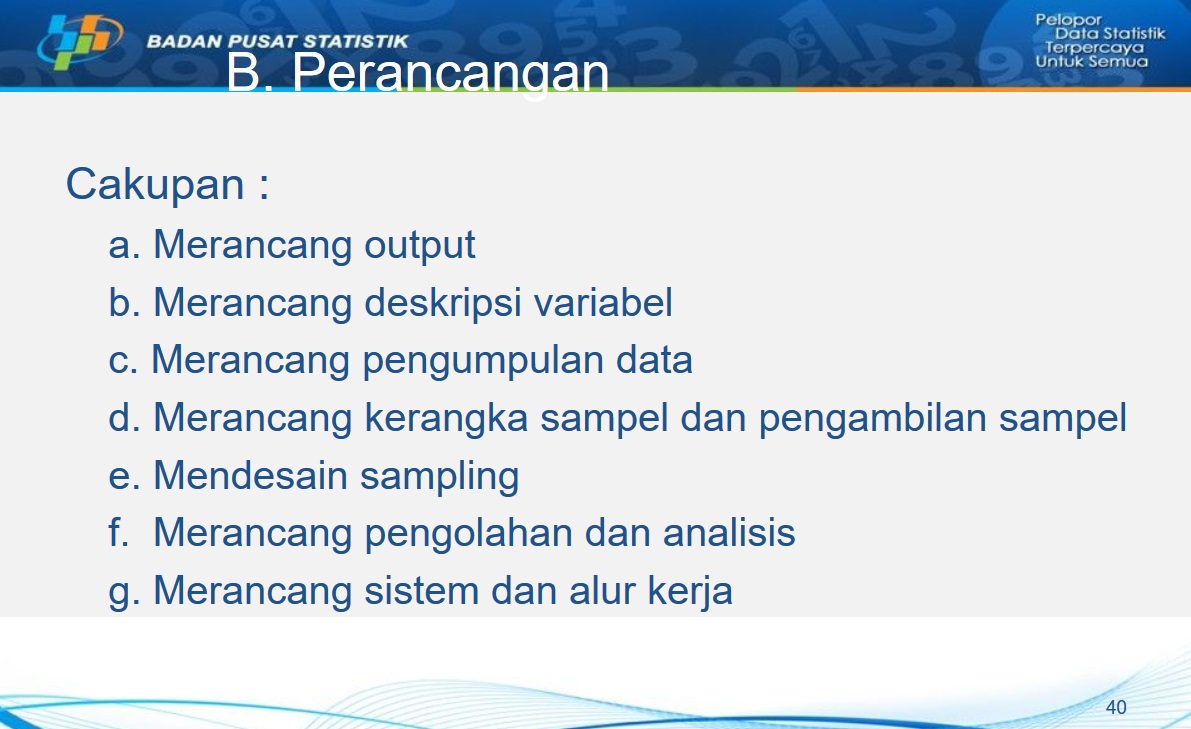 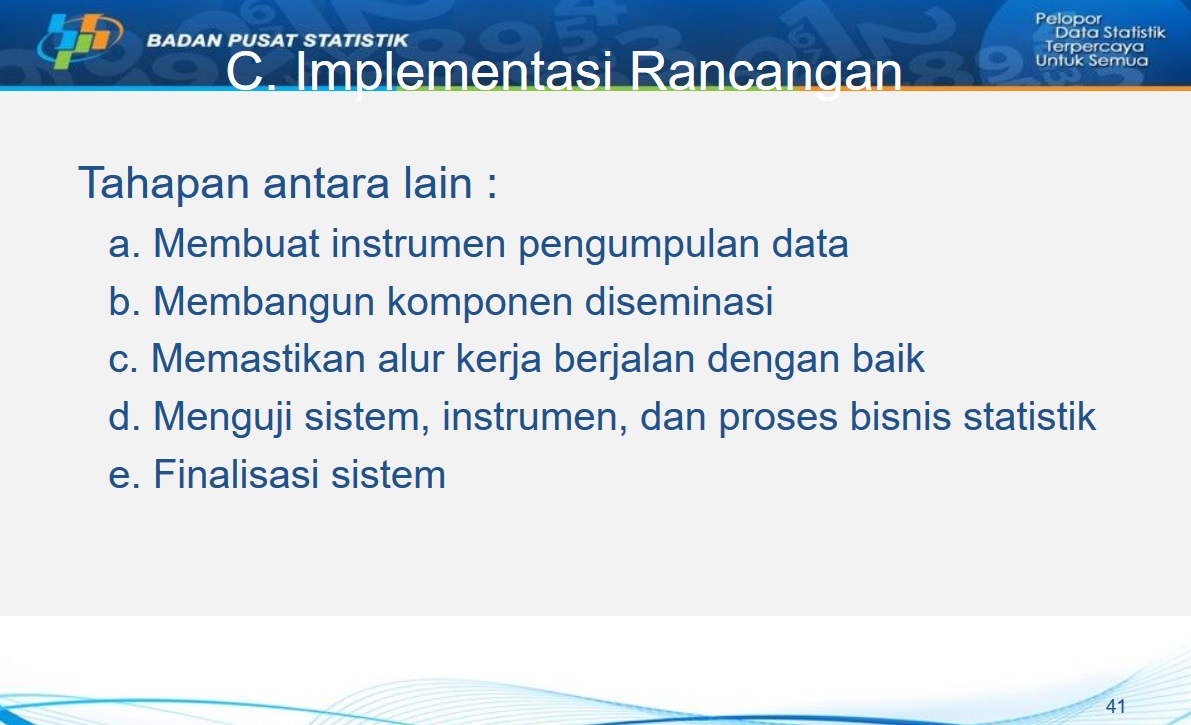 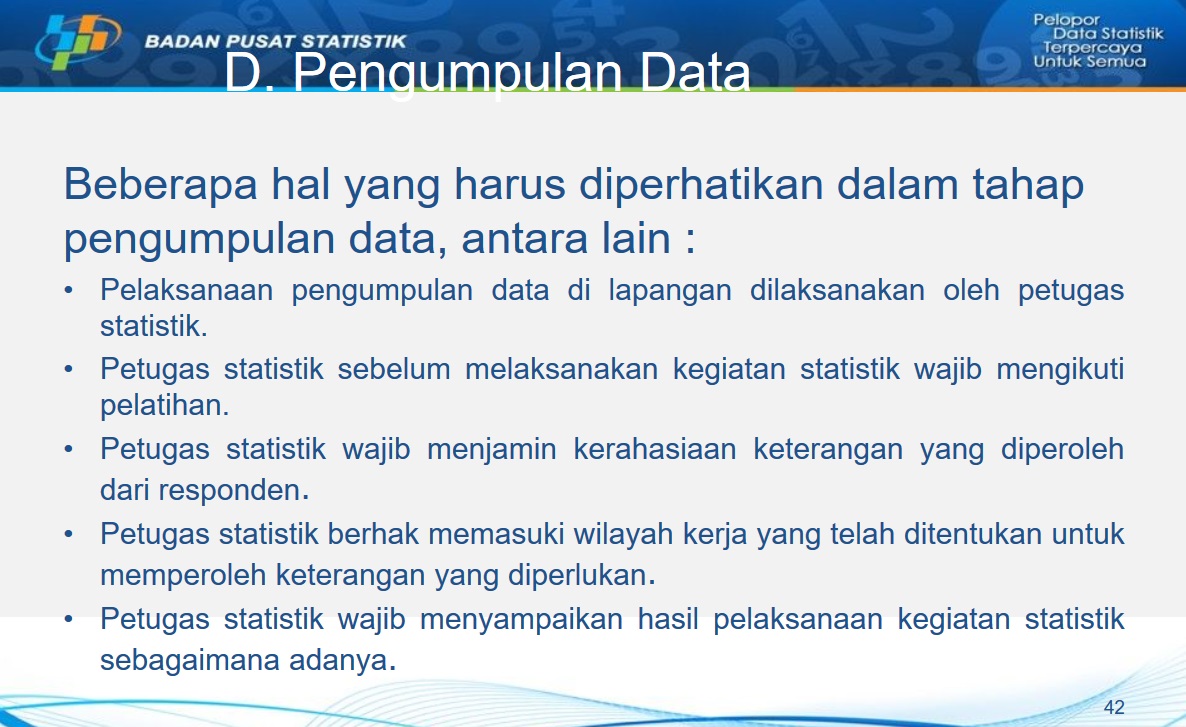 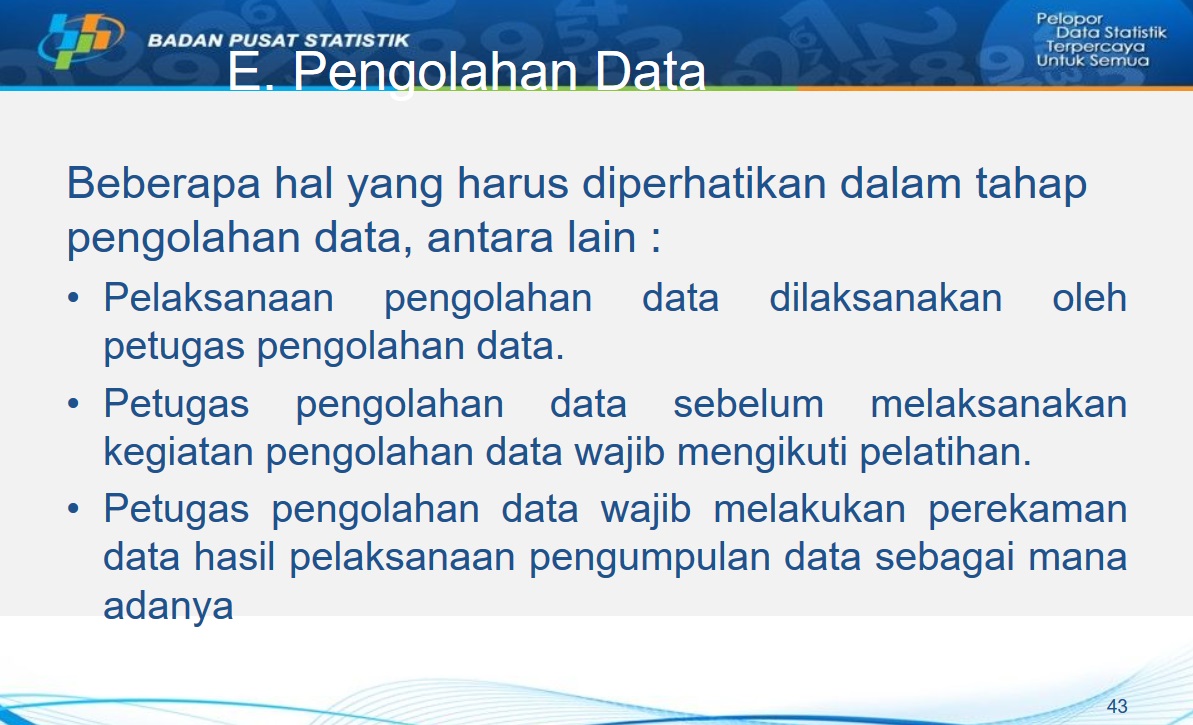 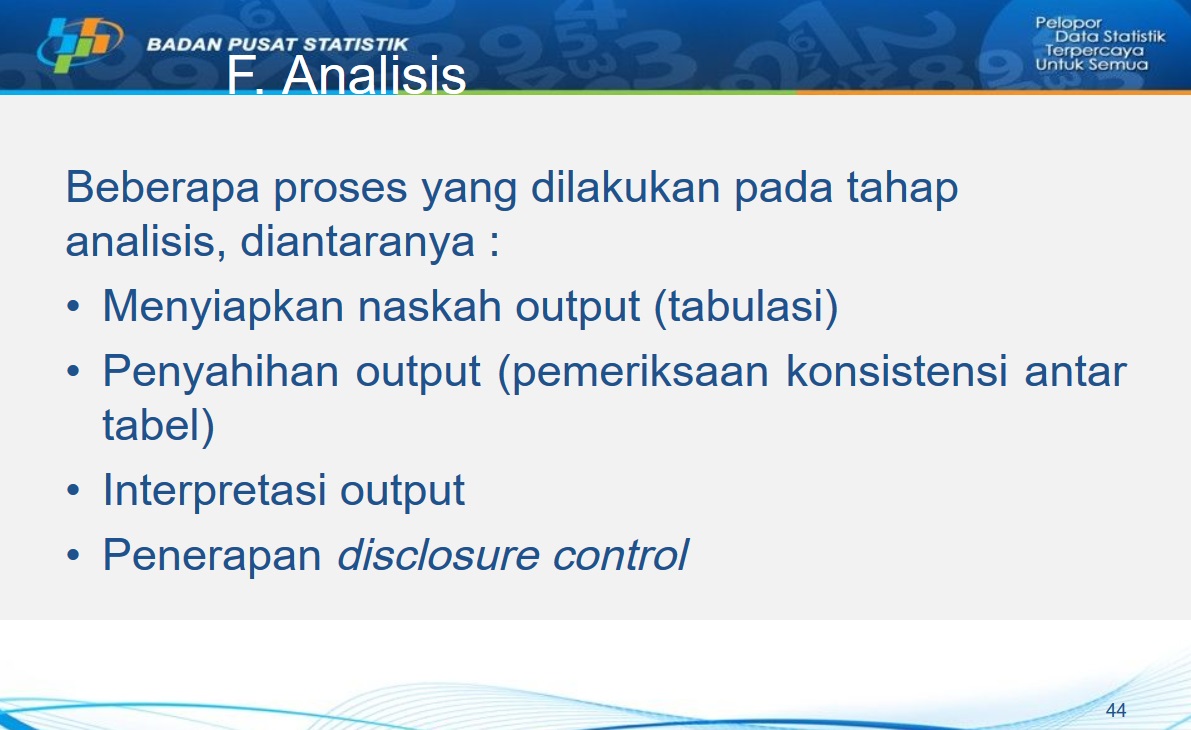 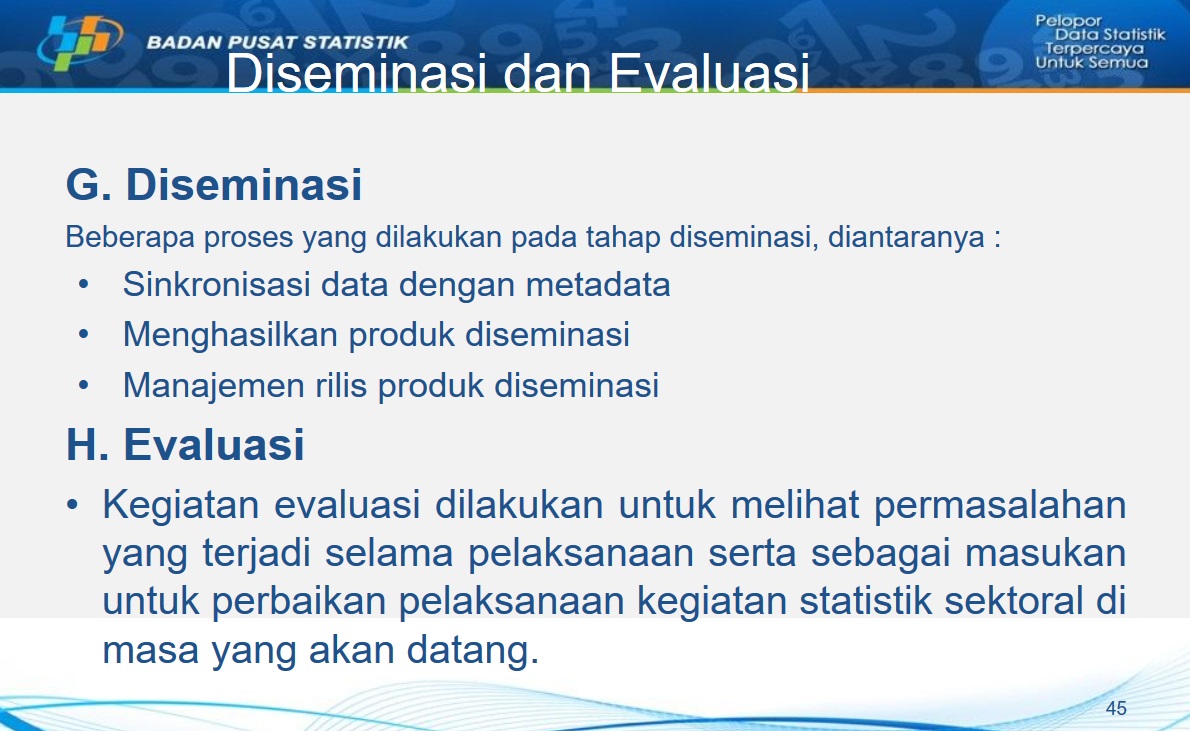 TERIMA KASIH